Community Land Model (CLM)
Website and Tech Notes
http://www.cesm.ucar.edu/models/clm/
http://www.cesm.ucar.edu/models/cesm1.1/clm/CLM4_Tech_Note.pdf
CLM is the land model for the Community Earth System Model (CESM)
It is a collaborative project between scientists 
Terrestrial Sciences Section (TSS)  
Climate and Global Dynamics Division (CGD) 
National Center for Atmospheric Research (NCAR) 

CLM is a computer model that solves surface energy, water, carbon balances at the Global Scale
It examines the physical, chemical, and biological processes that terrestrial ecosystems affect 
CLM also formalizes and quantifies how natural and human             changes in vegetation affects climate 
 Some assumptions of CLM  
Decomposition rates of all soil and litter 
        organic C pools are equally sensitive to 
        temperature
More N mineralization in warmer soil: 
         positive impact on NPP and ET in tropics
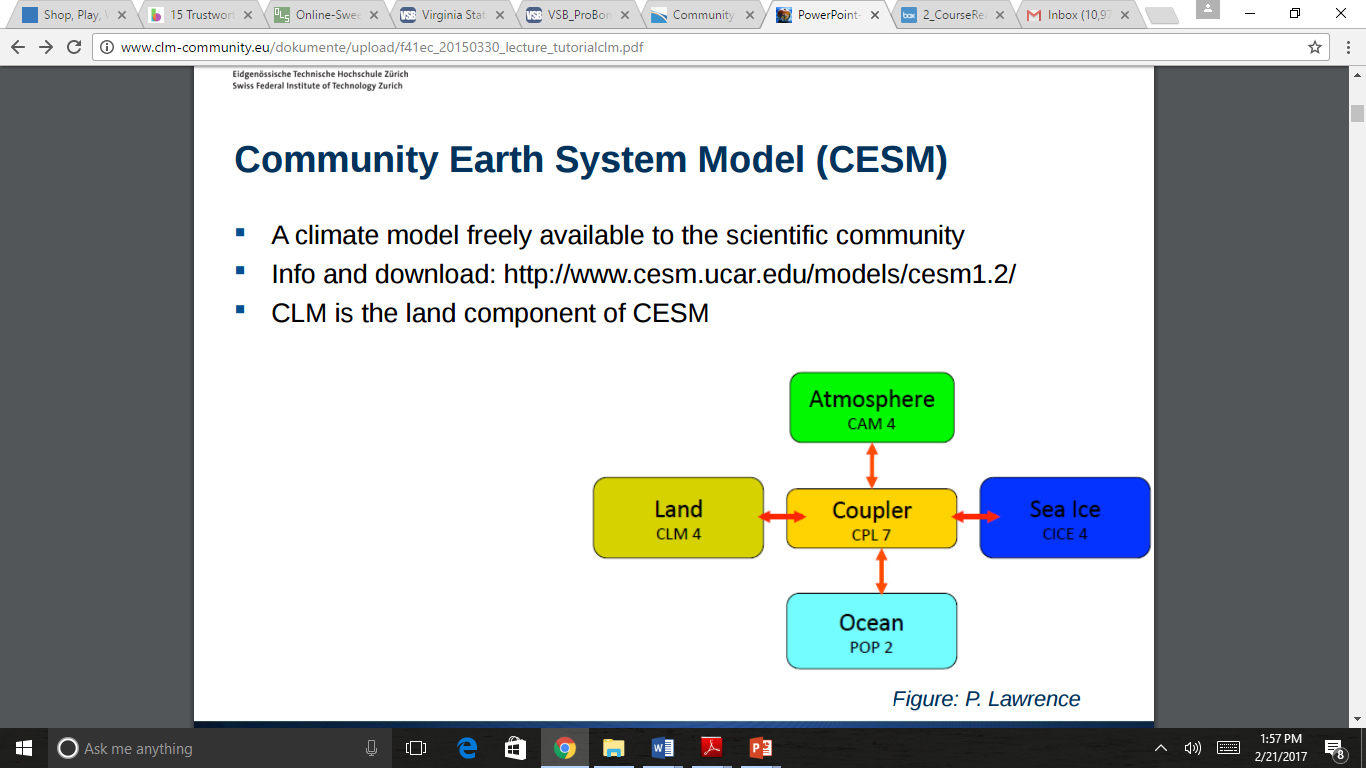 [Speaker Notes: Spatial scale 
 1.25º longitude × 0.9375º latitude (288 × 192 grid) 
2.5º longitude × 1.875º latitude (144 × 96 grid) 
Temporal scale 
 30-minute coupling with atmosphere 
Seasonal-to-interannual (phenology) 
Decadal-to-century climate (disturbance, land use, succession) 
Paleoclimate (biogeography)]
CLM Model Represents the Land Surface Including:  
Surface Energy Fluxes, Hydrologic Cycle, Biogeochemistry, Human Dimensions + Ecosystem Dynamics
Specific processes that are represented are below:
Vegetation composition, structure, and phenology
Absorption, reflection, and transmittance of solar radiation
Absorption and emission of longwave radiation
Momentum, sensible heat (ground and canopy), and latent heat (ground evaporation, canopy evaporation, transpiration) fluxes
Heat transfer in soil and snow including phase change
Canopy hydrology (interception, throughfall, and drip)
Snow hydrology (snow accumulation and melt, compaction, water transfer between snow layers)
Soil hydrology (surface runoff, infiltration, redistribution of water within the column, sub-surface drainage, groundwater)
Stomatal physiology and photosynthesis
Lake temperatures and fluxes
Dust deposition and fluxes
Routing of runoff from rivers to ocean
Volatile organic compounds emissions
Urban energy balance and climate
Carbon-nitrogen cycling
Dynamic land cover change
Dynamic global vegetation
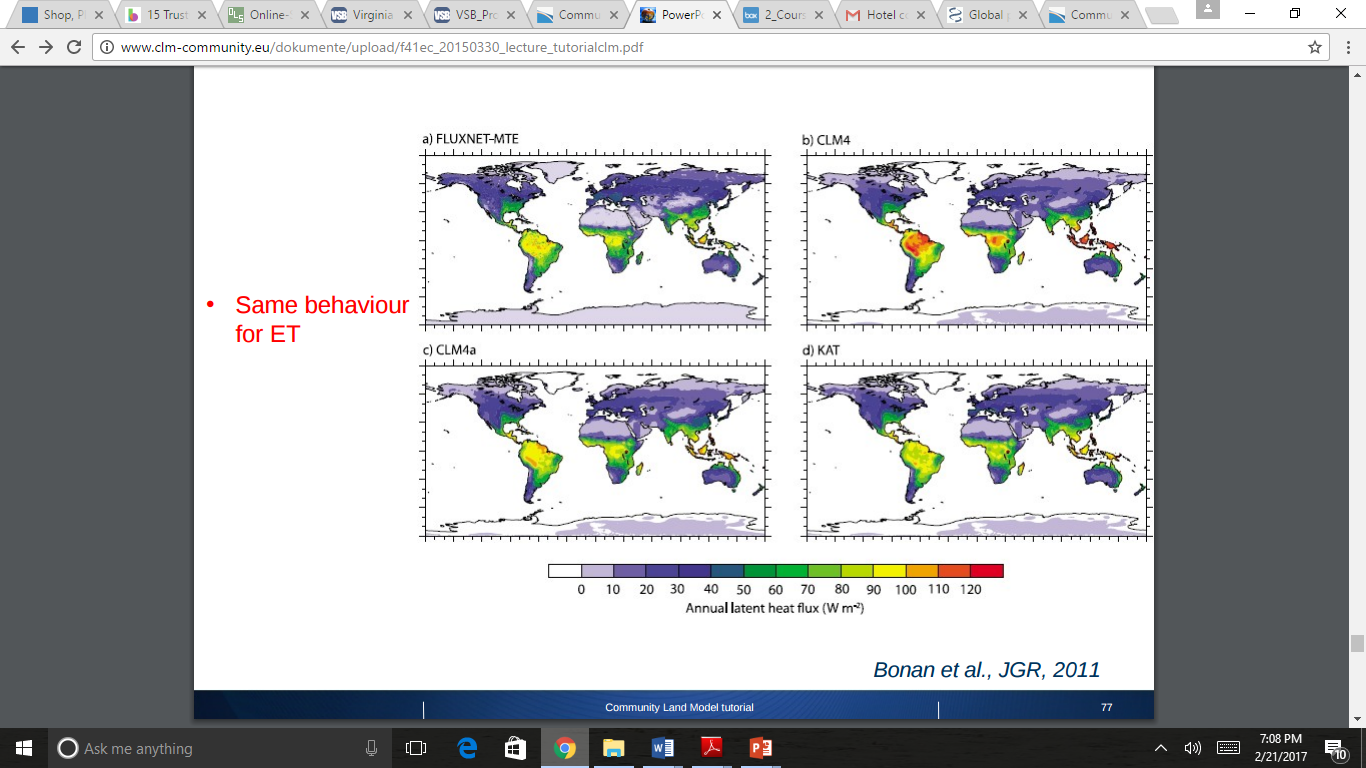